Framework for Knowledge Mobilisation and Impact
Jane Cloke, Sian Cunningham and Darren Charles
On behalf of NIHR ARC NWC
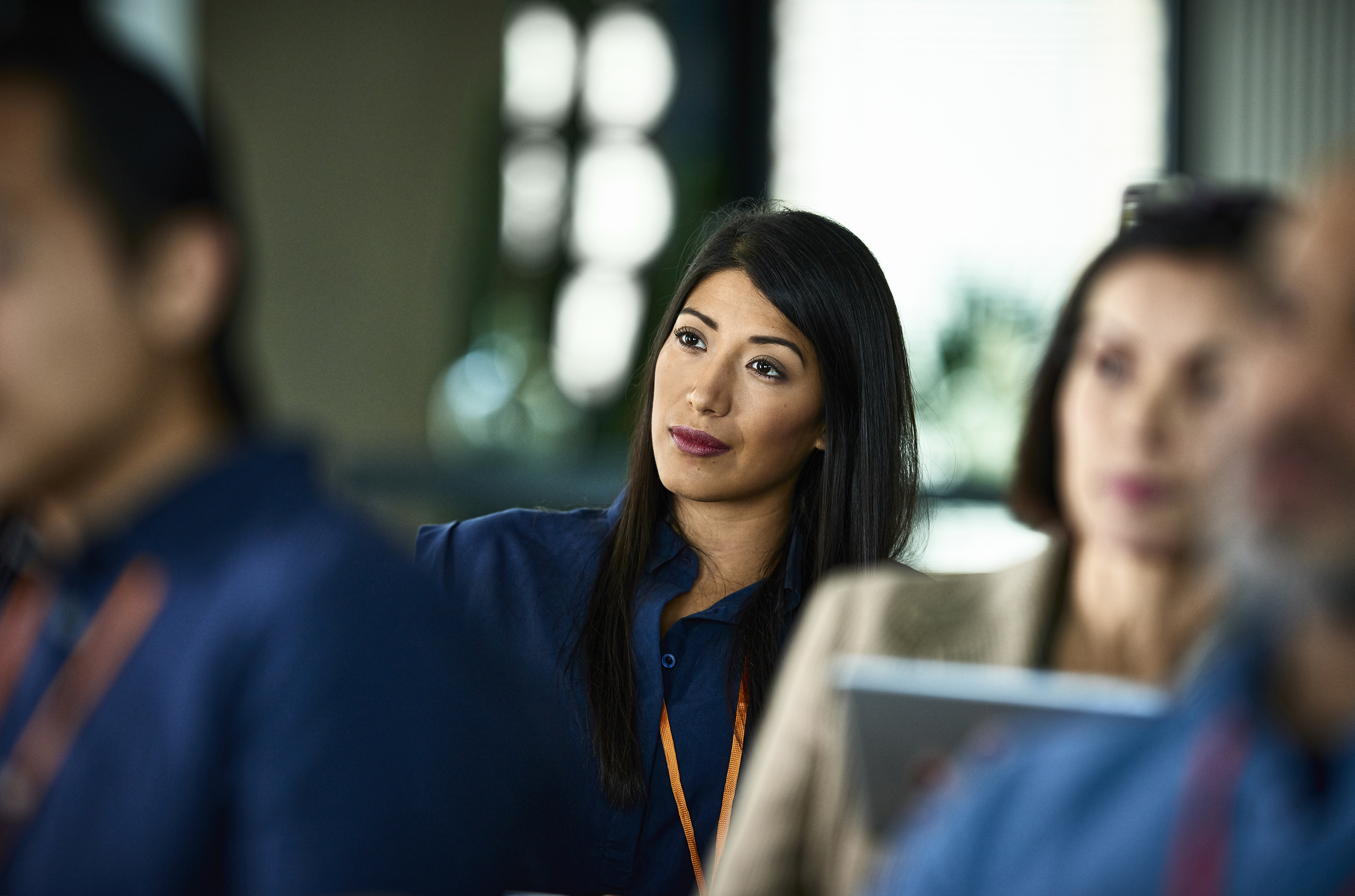 Workshop outcomes
Greater awareness of actions to generate and demonstrate impact
Familiar with the ‘building blocks’ approach
Encouraged and inspired to nurture and demonstrate the impact of your research
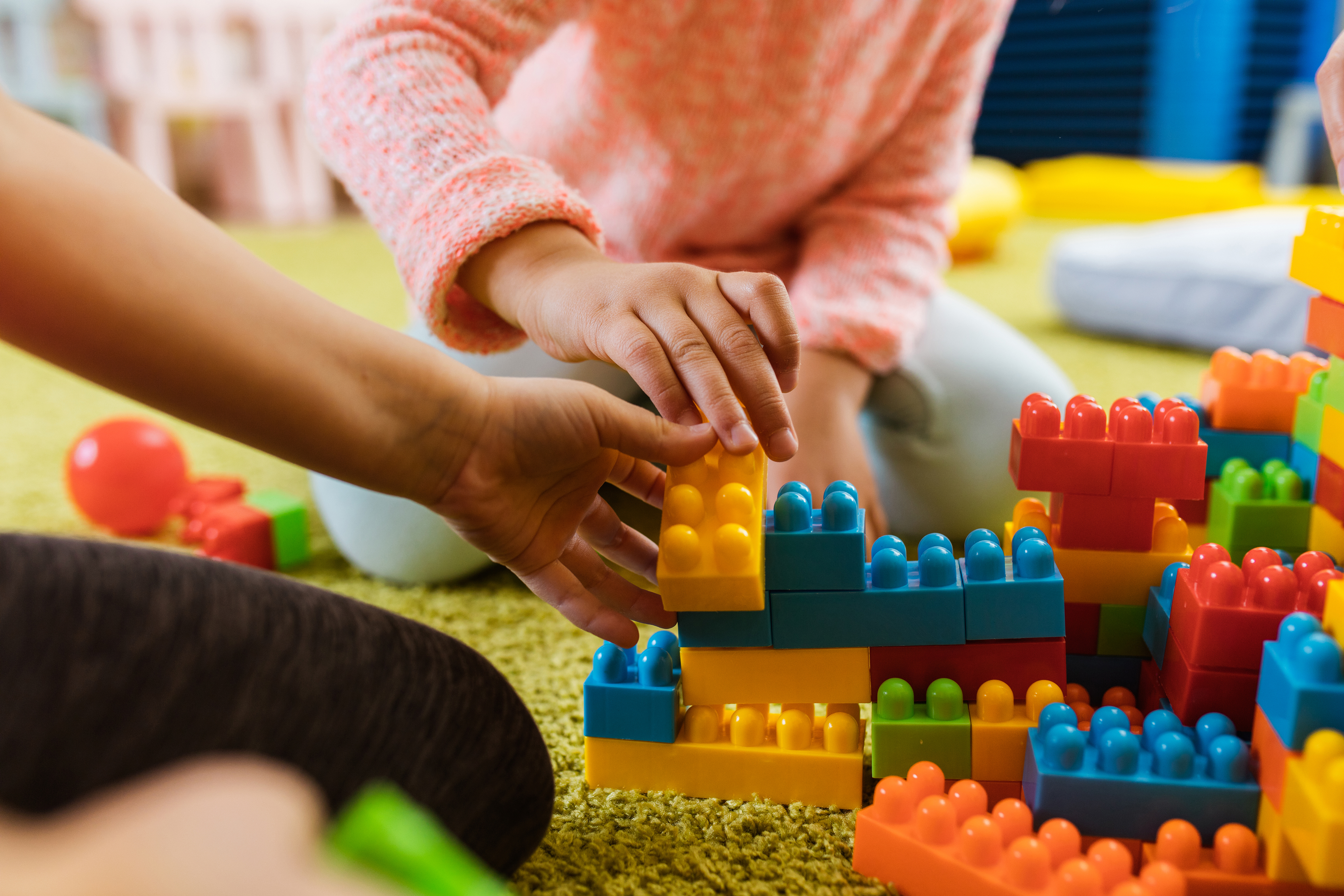 Summary of our approach
Build a credible story: what changed, why, and so what?
Thinking beyond direct impacts and identify other changes generated by your research
Examine relationships between knowledge mobilisation activities that lead to impacts
Reflecting on what has happened and how we could improve in the future
[Speaker Notes: By using the framework, research teams and their partners are able to translate isolated examples of impact and reasons for impact into narratives for both learning and dissemination by: 
•	thinking beyond the direct impacts on policy and practice decisions (so-called ‘instrumental’ impacts) and to identify other changes generated by their work. 
•	considering the relationships between processes that had led, or could lead, towards impacts, including uncovering less-tangible reasons
•	critical reflection of what has happened and what could be improved in the future 
The goal of the framework is to build a credible ‘story’, with the help of our research partners, can we reach a consensus on ‘what changed, why, and so what?’.]
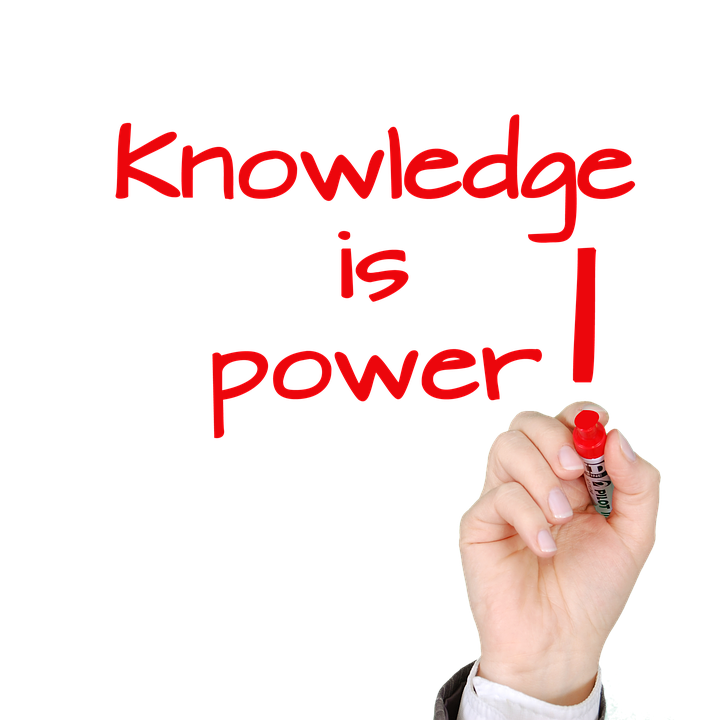 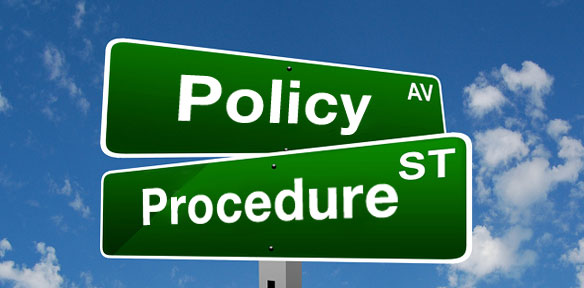 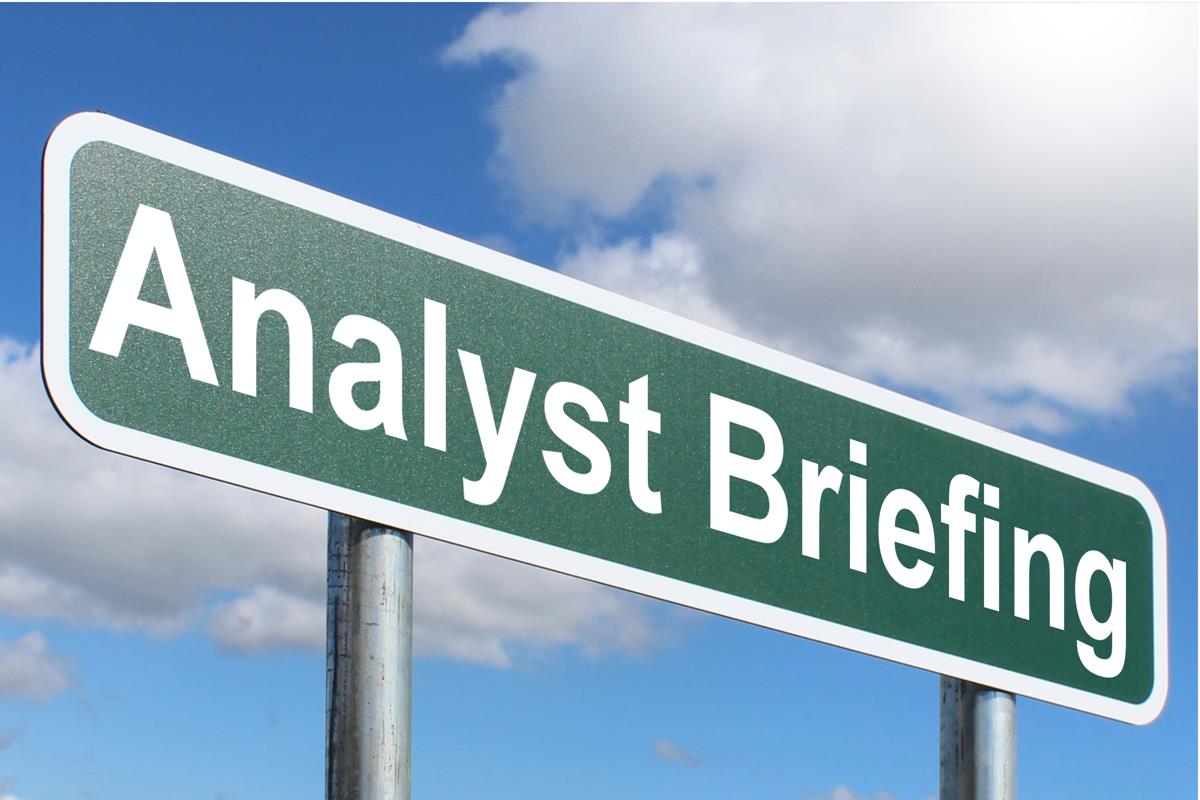 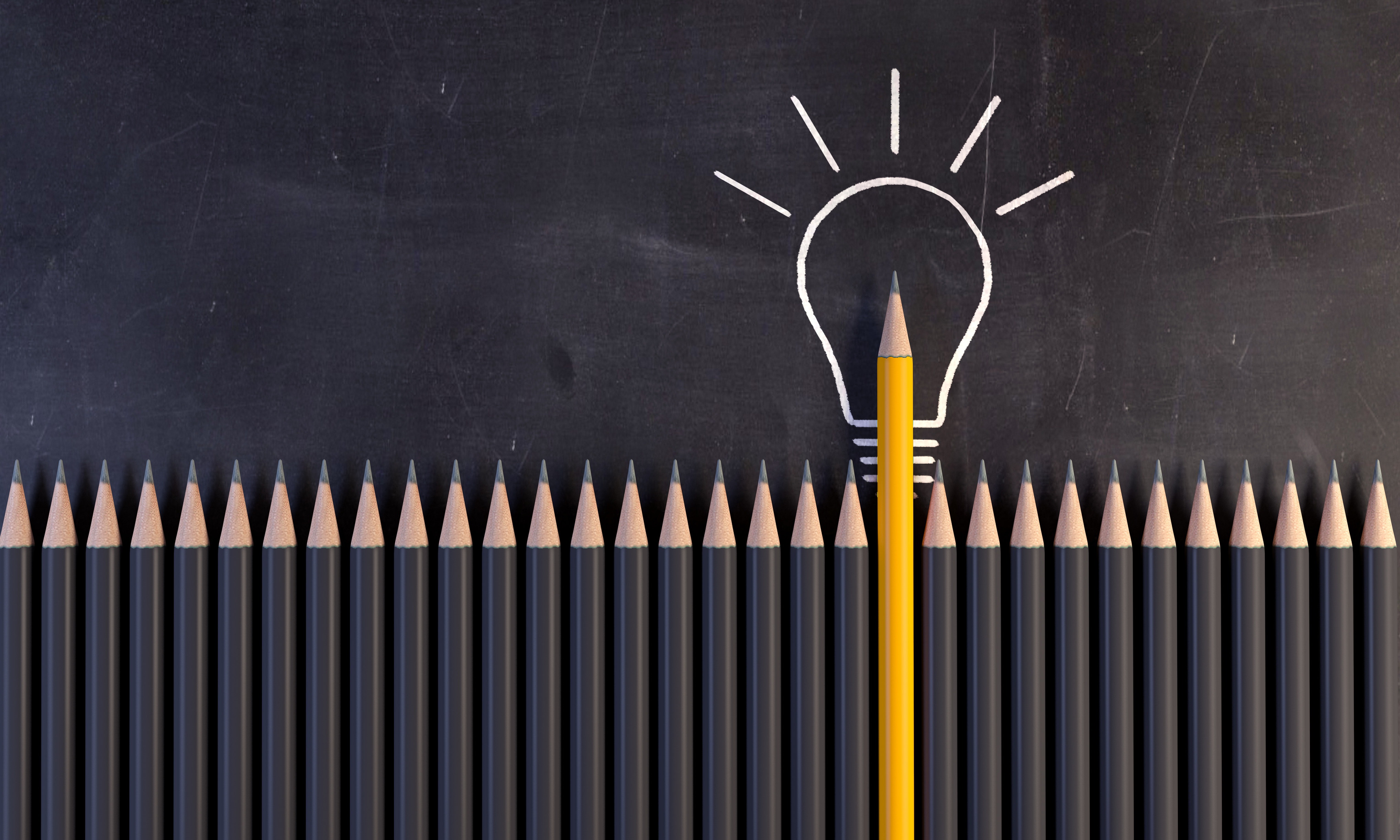 Types of impacts
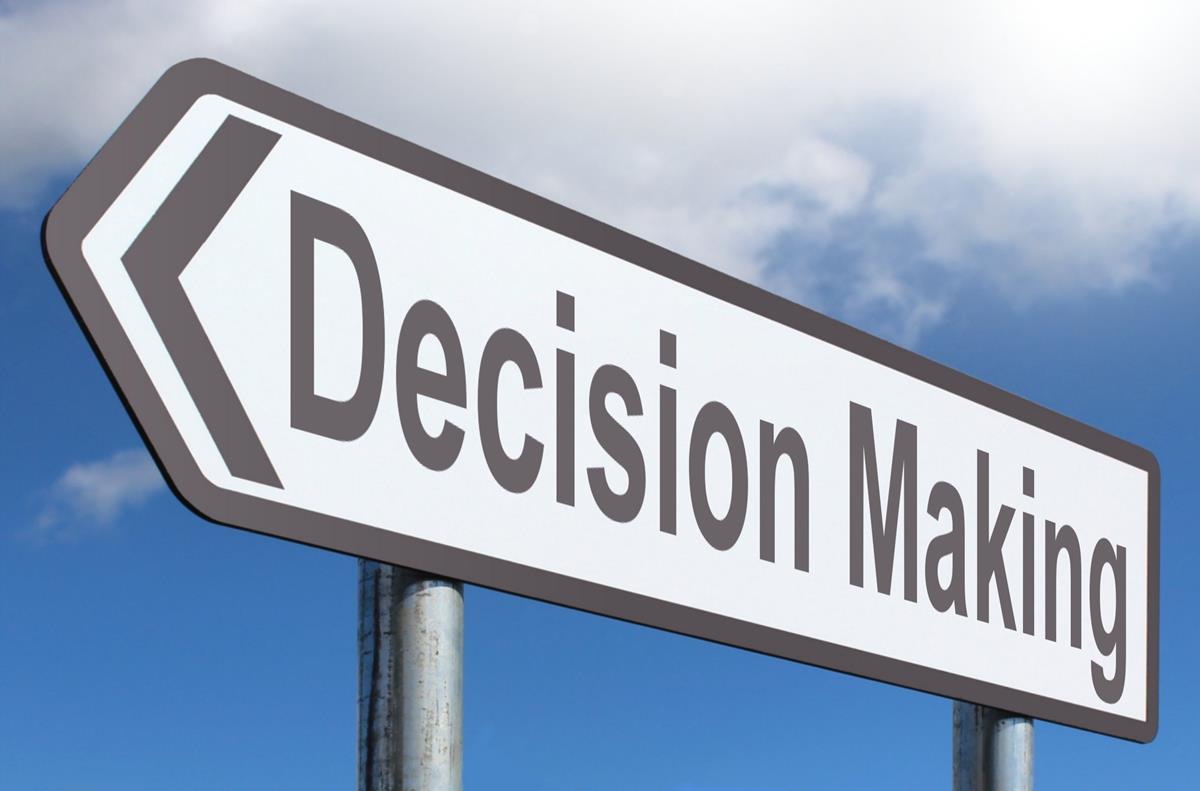 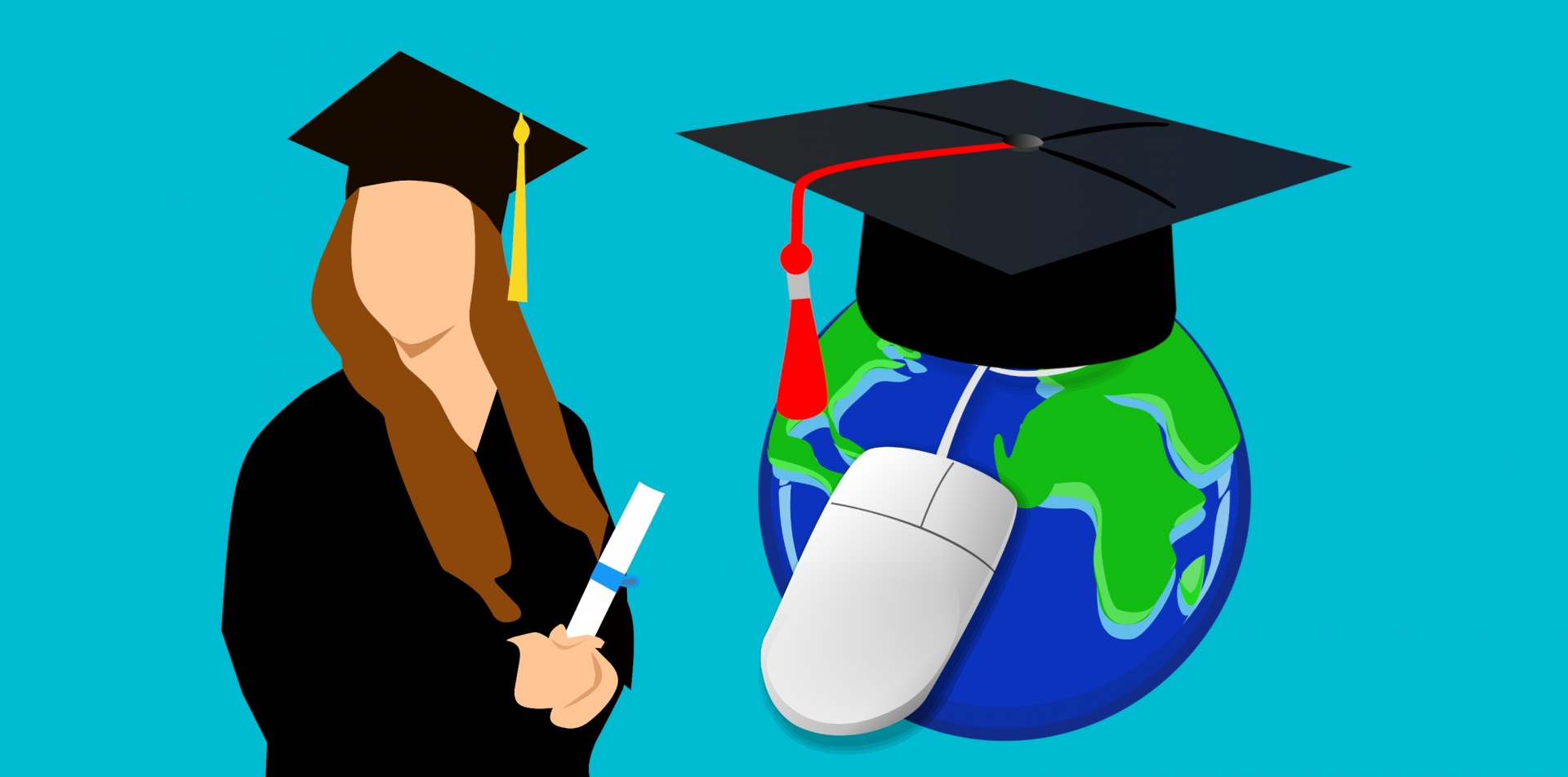 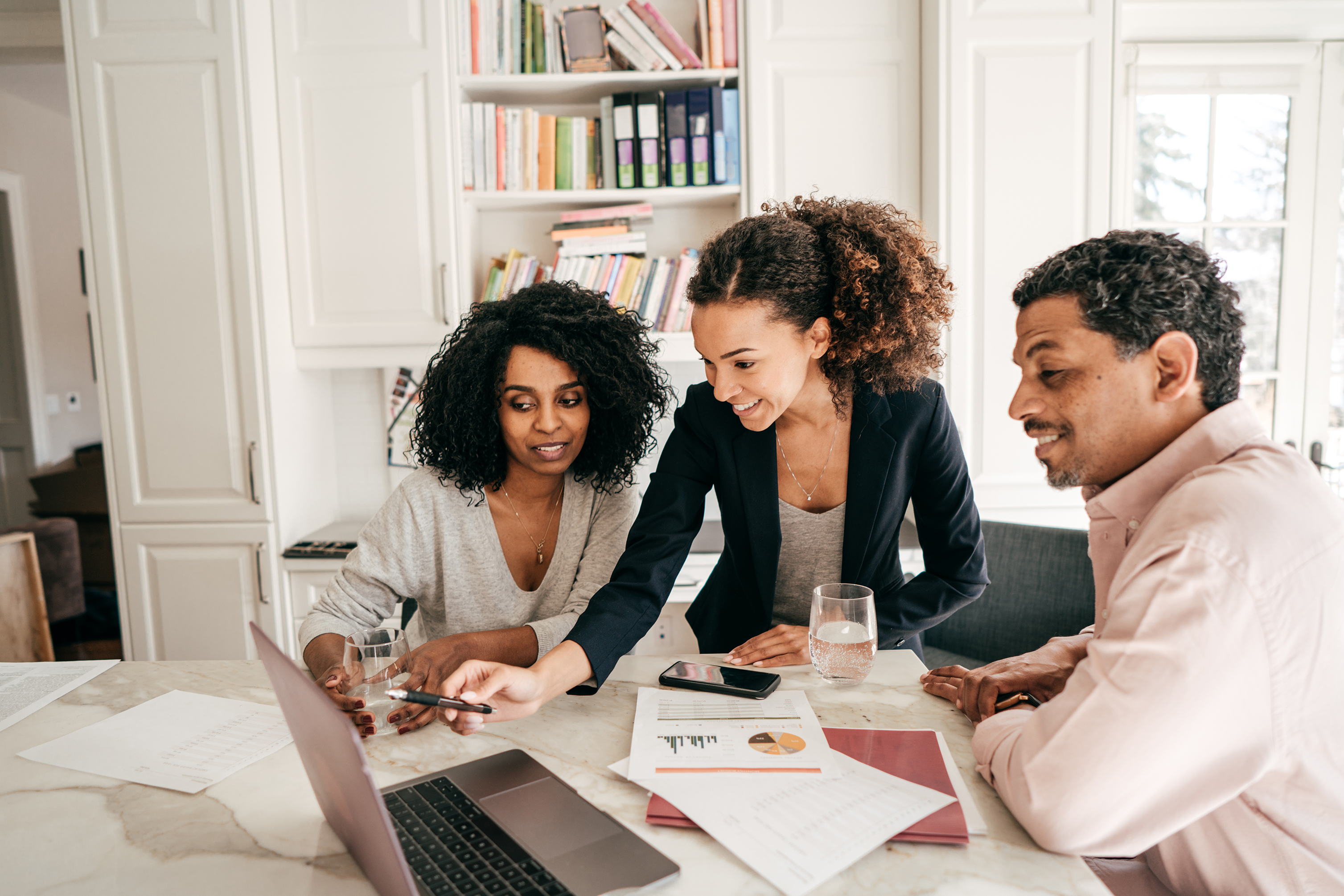 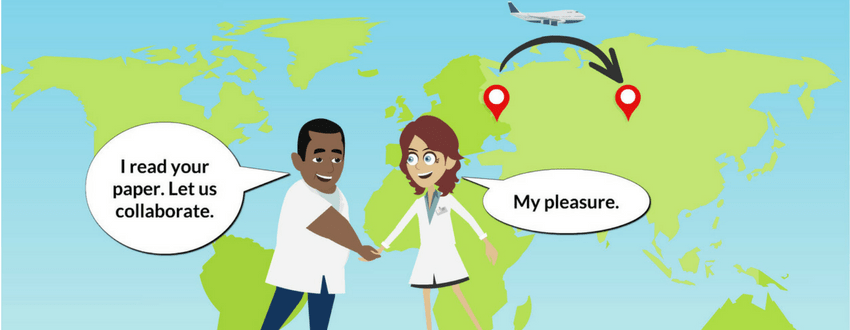 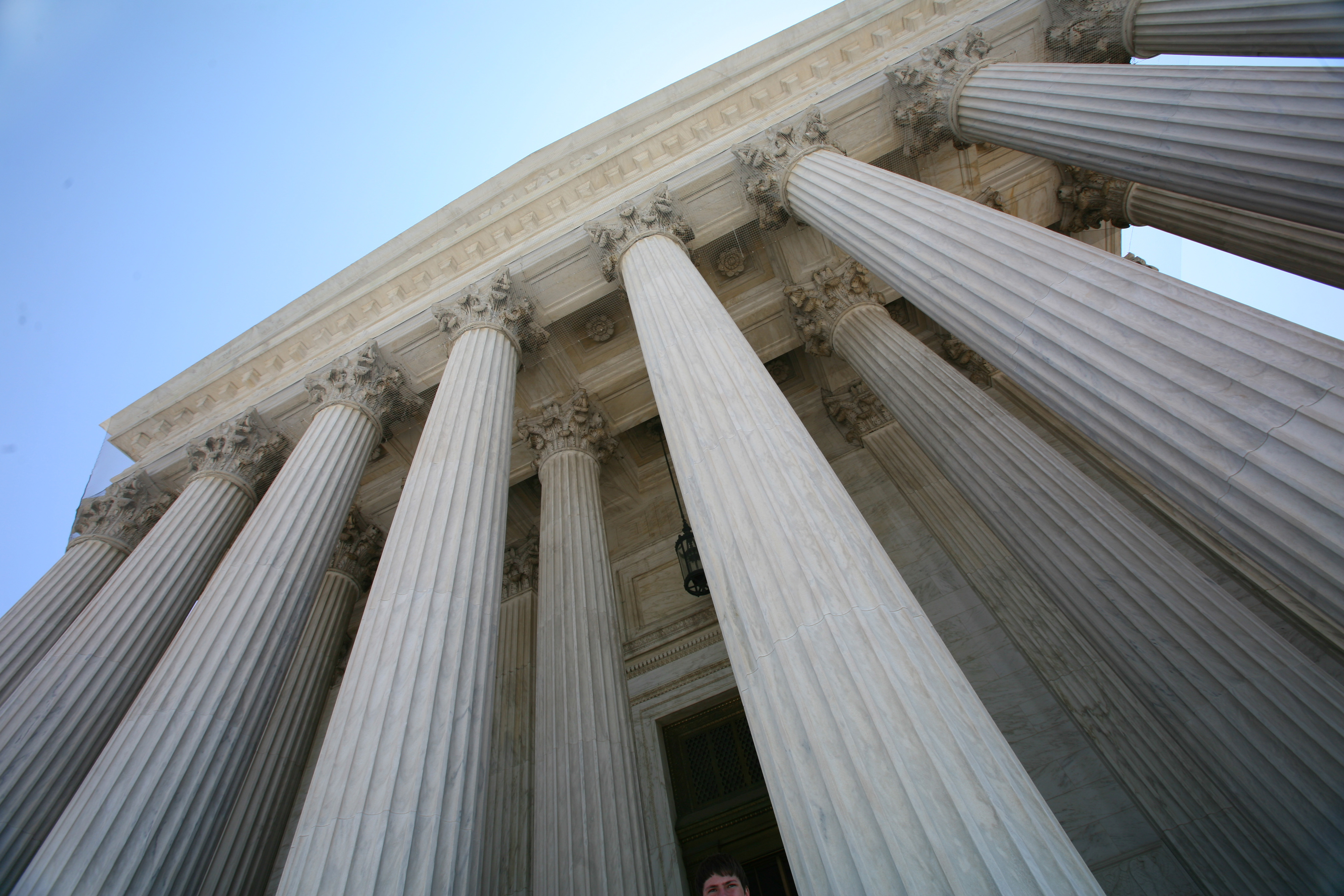 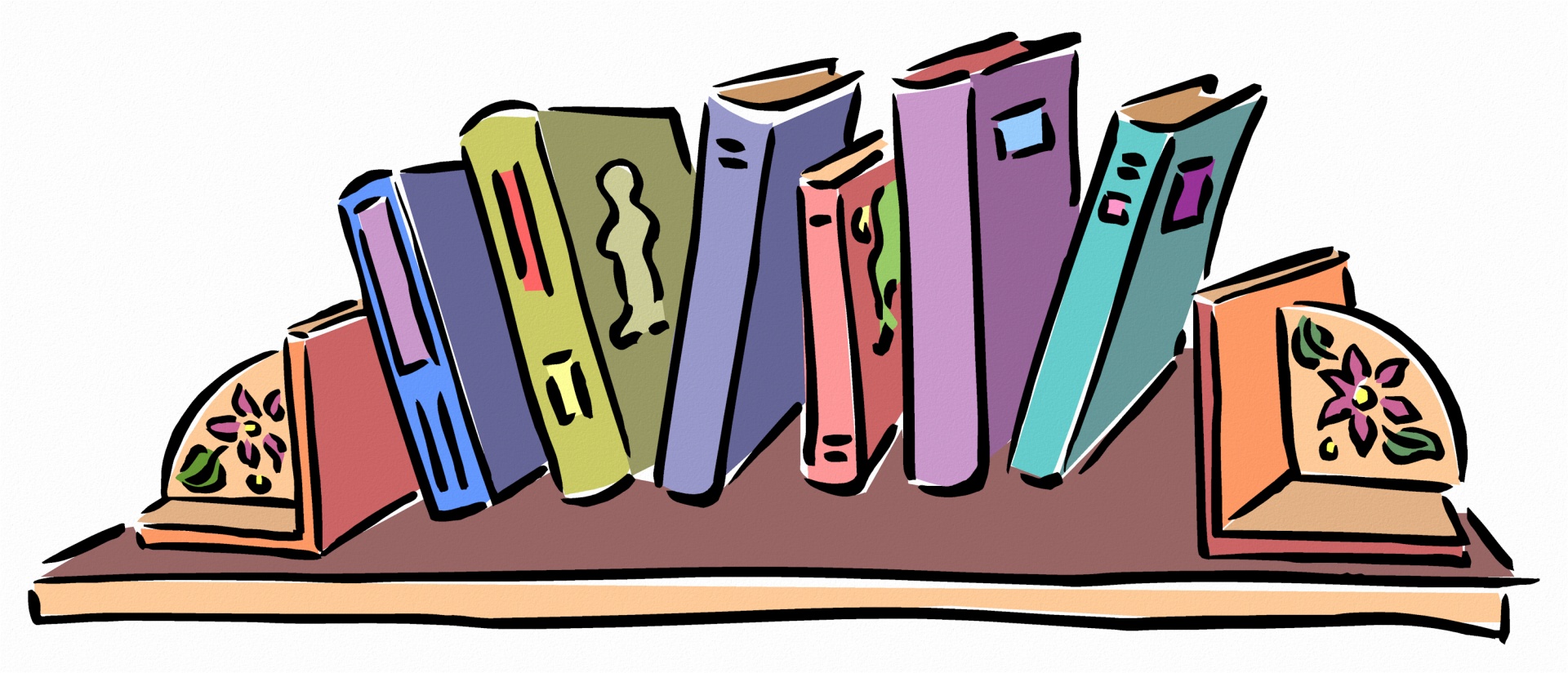 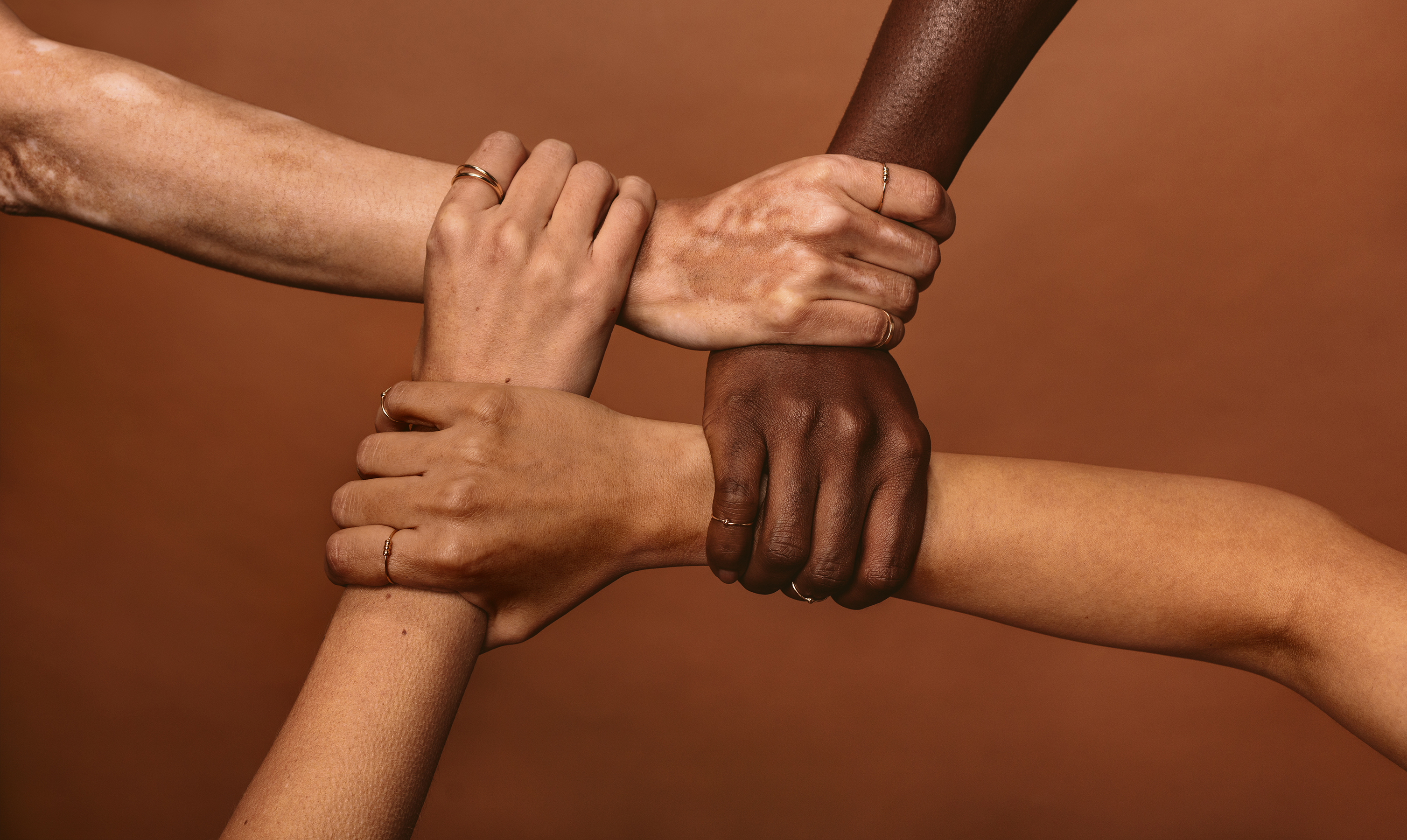 [Speaker Notes: Instrumental: changes to plans, decisions, behaviours, practices, actions, policies
Conceptual: changes to knowledge, awareness, attitudes, emotions
Capacity-building: changes to skills and expertise
Enduring connectivity: changes to the number and quality of relationships and trust
Culture/attitudes towards knowledge exchange, and research impact itself]
What changed as a result of the research?
changes to plans, decisions, behaviours, practices, actions, policies
changes to knowledge, awareness, attitudes, emotions
Instrumental
Conceptual
changes to the number and quality of relationships and trust
Capacity building
Culture and attitudes
changes to skills and expertise
Towards knowledge mobilisation and research impact itself
Enduring connectivity
[Speaker Notes: Instrumental: changes to plans, decisions, behaviours, practices, actions, policies
Conceptual: changes to knowledge, awareness, attitudes, emotions
Capacity-building: changes to skills and expertise
Enduring connectivity: changes to the number and quality of relationships and trust
Culture/attitudes towards knowledge exchange, and research impact itself]
What more could be done to generate impact?
Work with local and government policy groups
Publish your findings in an open-access journals
Instrumental
Conceptual
Nurture collaborations with other research groups
Capacity building
Culture and attitudes
Develop online training to promote your findings
Active planning of knowledge exchange events and activities
Enduring connectivity
[Speaker Notes: Instrumental: changes to plans, decisions, behaviours, practices, actions, policies
Conceptual: changes to knowledge, awareness, attitudes, emotions
Capacity-building: changes to skills and expertise
Enduring connectivity: changes to the number and quality of relationships and trust
Culture/attitudes towards knowledge exchange, and research impact itself]
Who changed?
Local-level
National
International
Public
Private
NGOs
Policy makers
Practitioners
Influencers and Influenced
Who else?
Researchers
Practitioners
Of place;
Of interest;
The general public
Within and beyond the project and institution
Who changed?
Director of Public Health;
Government Chief Scientific Advisor; World Health Organisation
NHS, veterinary practices, care homes, local authorities
Charities
Policy makers
Practitioners
Influencers and Influenced
Who else?
Researchers
Communities
Residents of Liverpool;
Patients and carers;
Pet owners;
Specialisms
Other Faculties;
Other Universities;
Inter-disciplinary
Reasons for impact- why or how did change happen?
Framing of the problem
Research Management
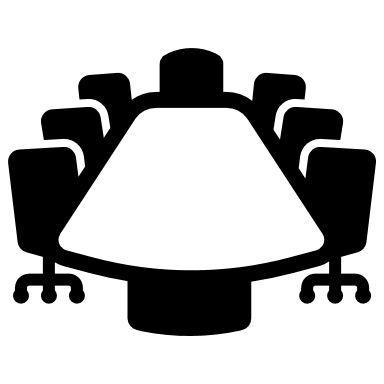 Where the aims of the research, its design, plan and execution provide a realistic and timely response to a problem
Where the research partners, along with their interests, influence and roles, are identified and acknowledged
Where there is effective management and a focus on strong project governance and partnership working.
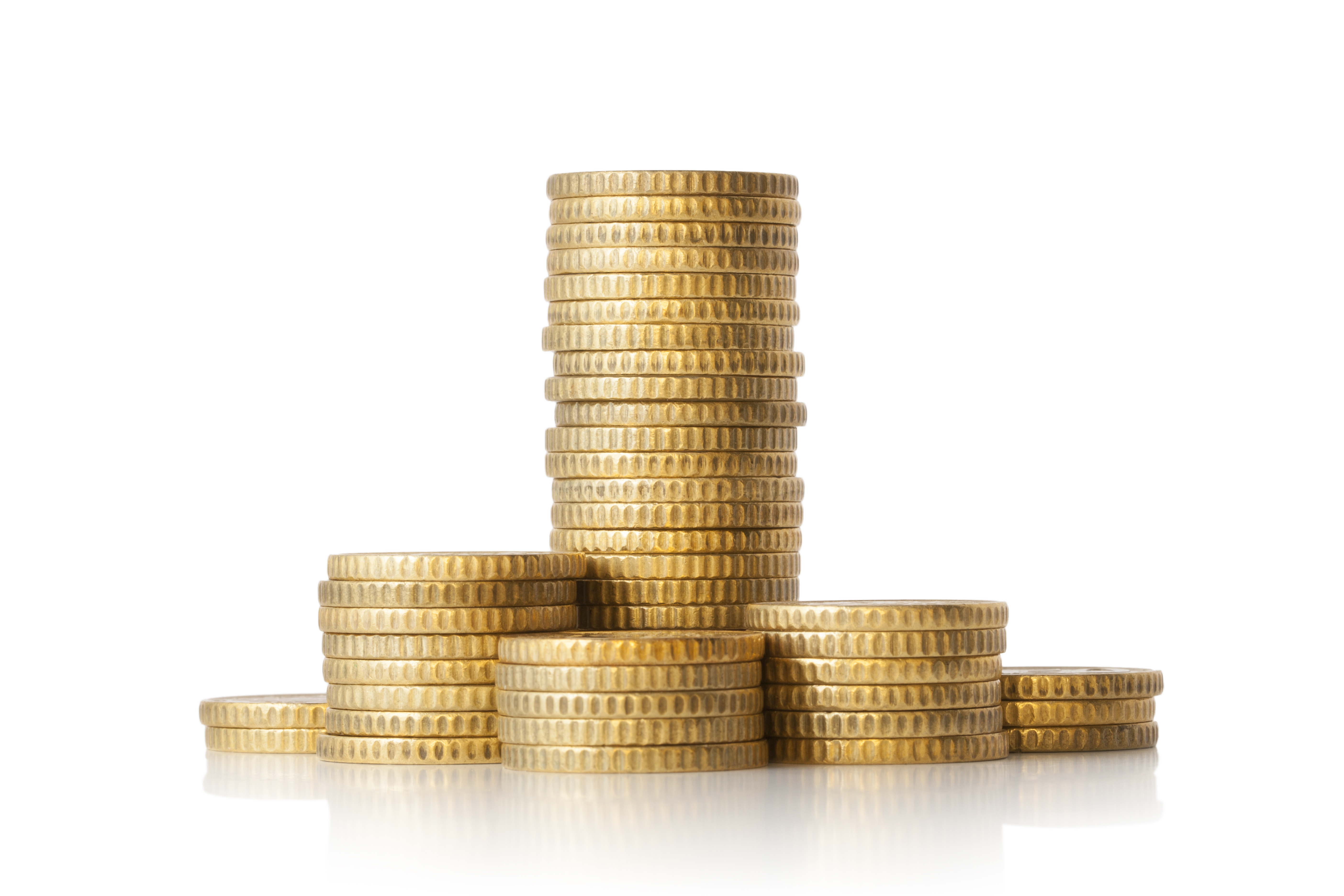 Inputs
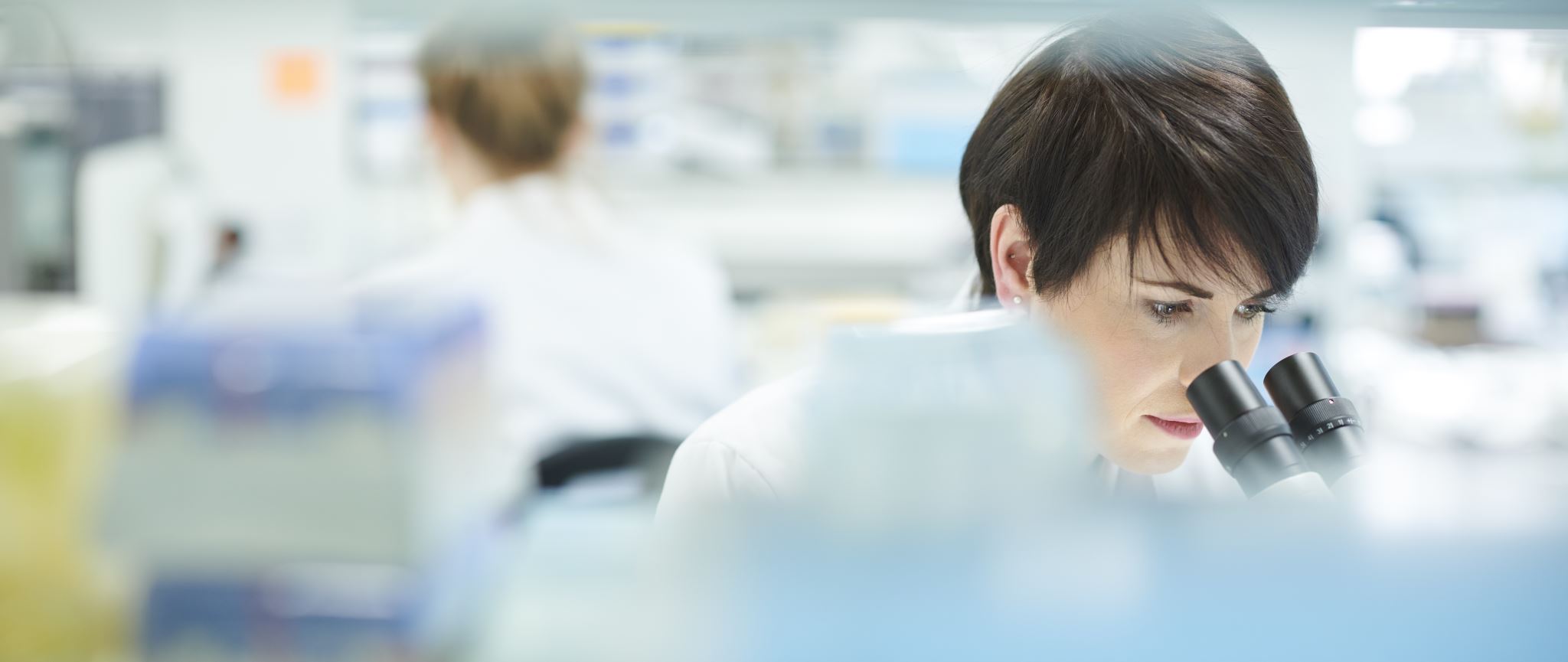 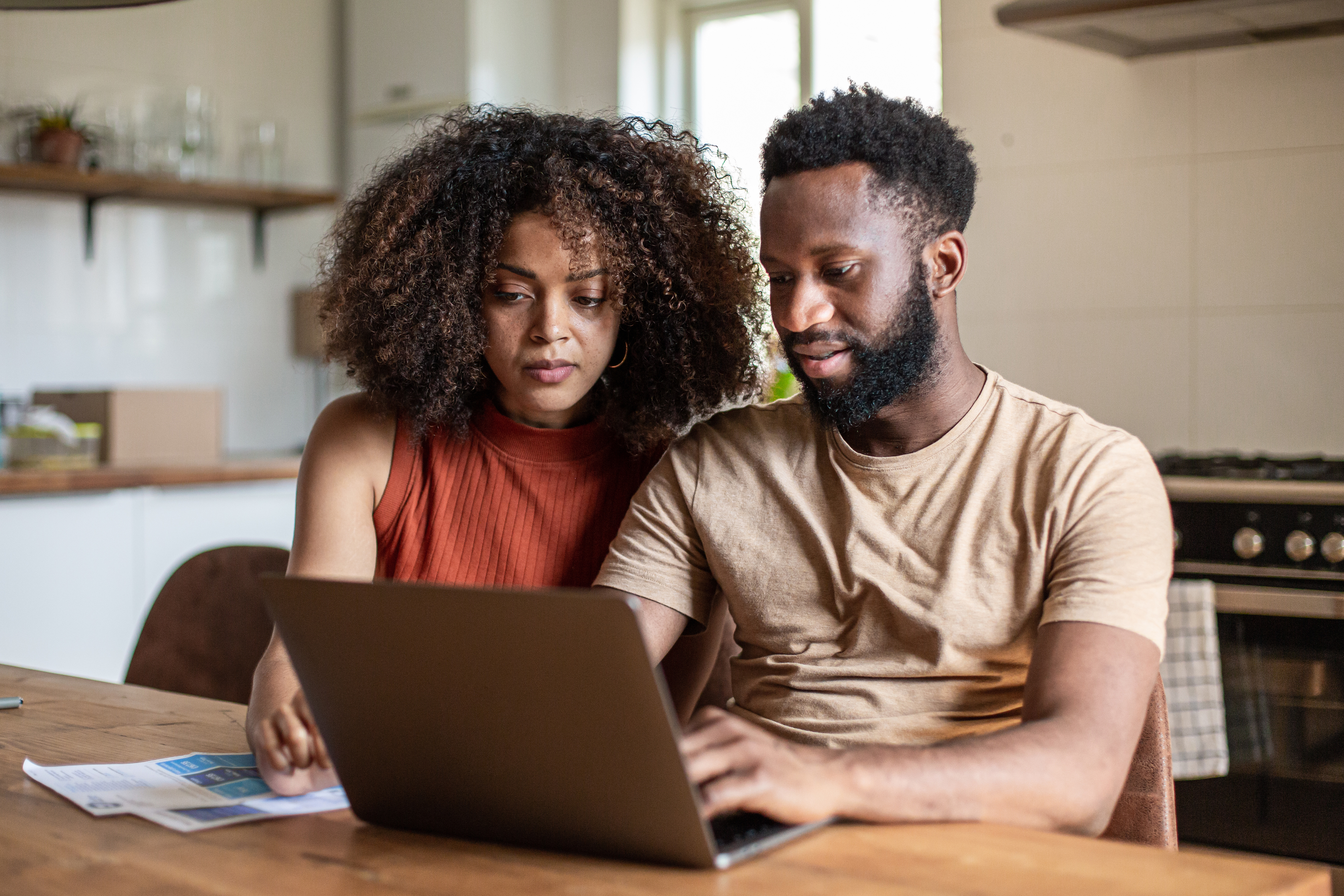 Engagement
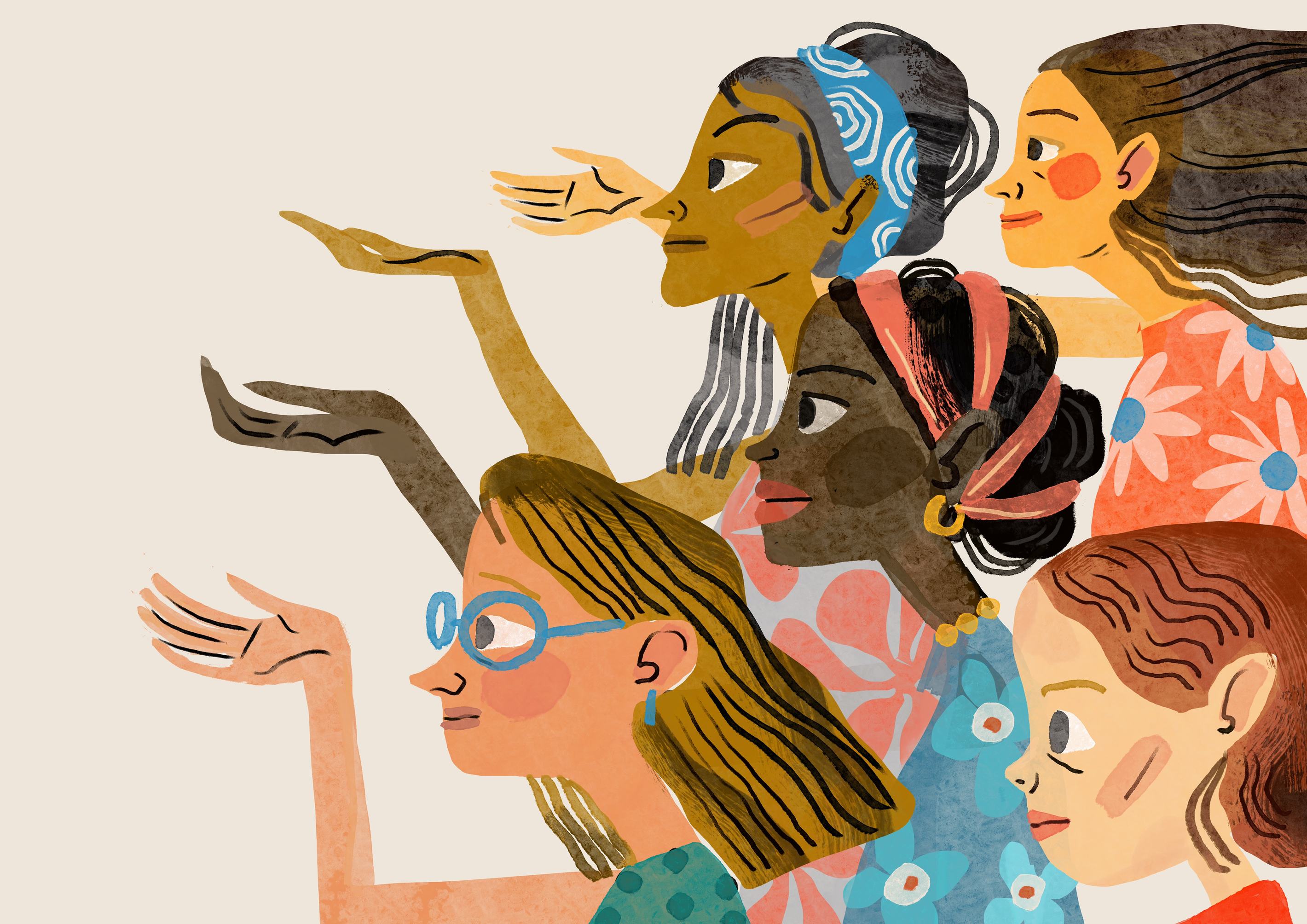 Interdisciplinarity
Dialogue between researchers, practitioners, policy makers and the public throughout the project
Helping to inform the approach and managing expectations
Dissemination activities influencing, and influenced by, target audiences
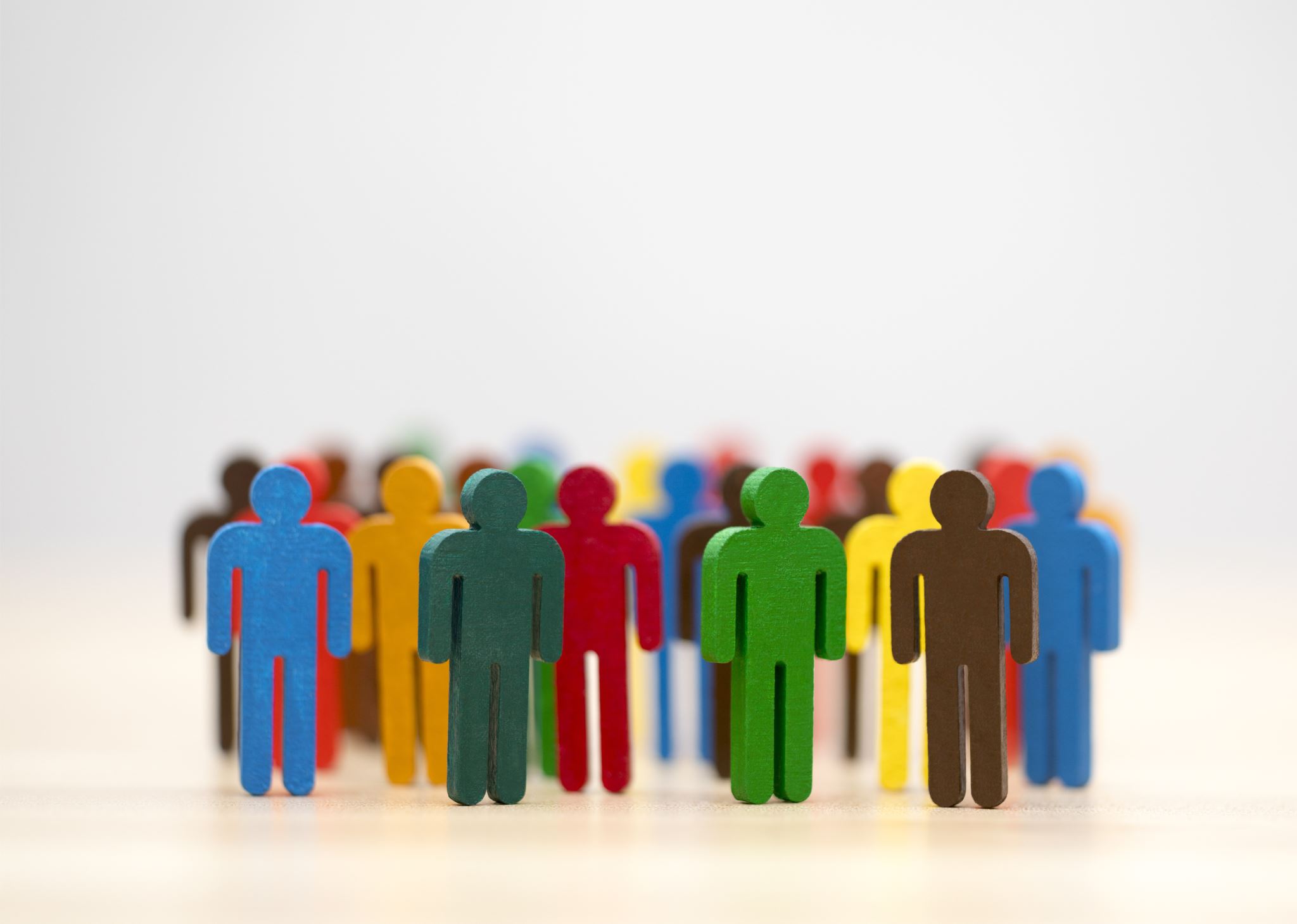 Users; including social and organisational factors
Influence of ‘champions’ and ‘knowledge brokers’. 
Willingness or ability to use outputs
Organisational culture & attitudes towards research. 
Incentives to encourage uptake e.g. requirement for certification, included in professional guidelines
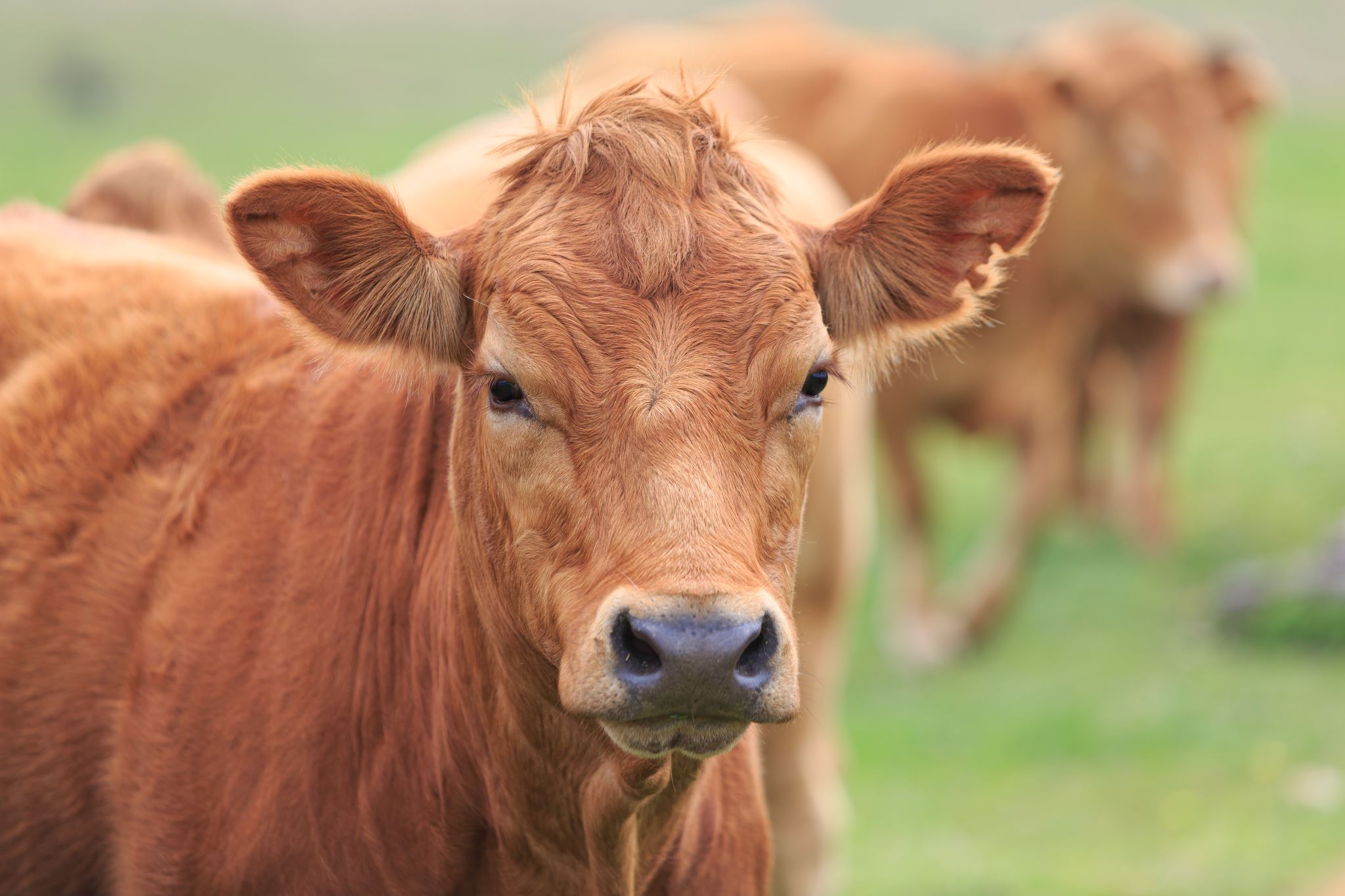 Context: Societal, political, economic and geographical factors
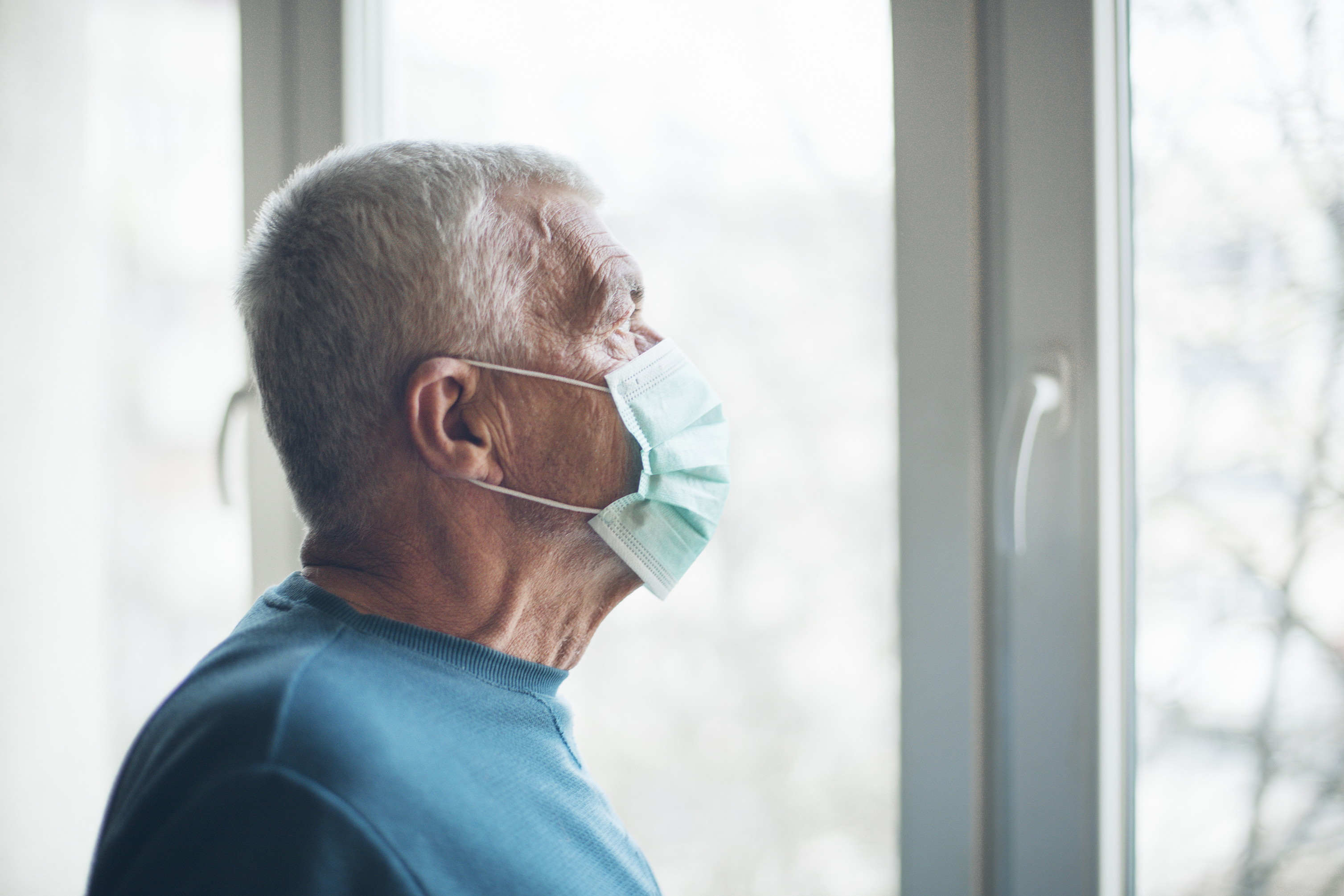 Examples include
Climate change
Cleaner air
Severe outbreaks of disease, including global pandemics
Social and health inequalities
Adult social care reform
Sustainable farming
Anti-microbial, anti-parasitic and pesticide resistance in pathogens and pests of animals and plants
State of Health in the City: Liverpool 2040
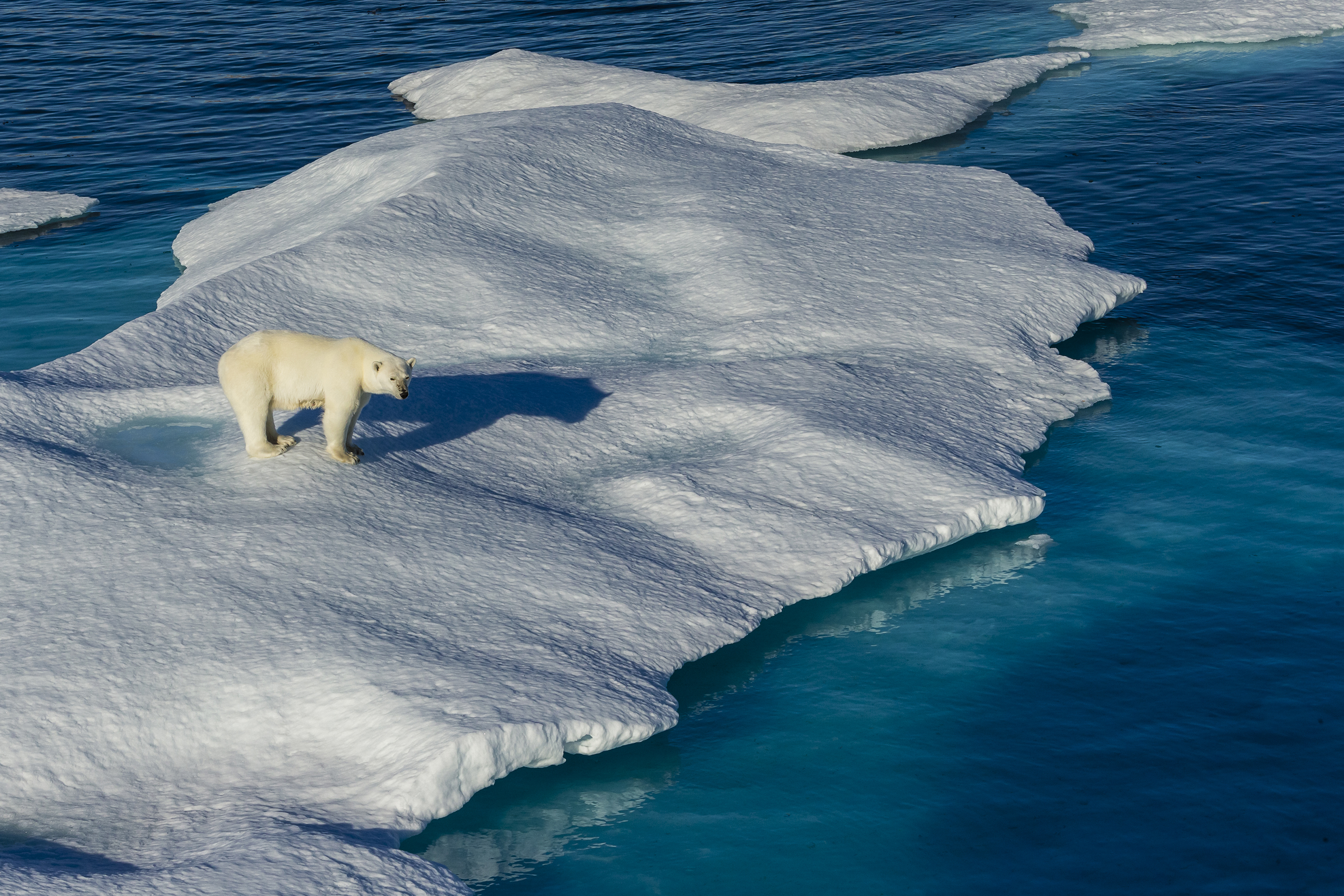 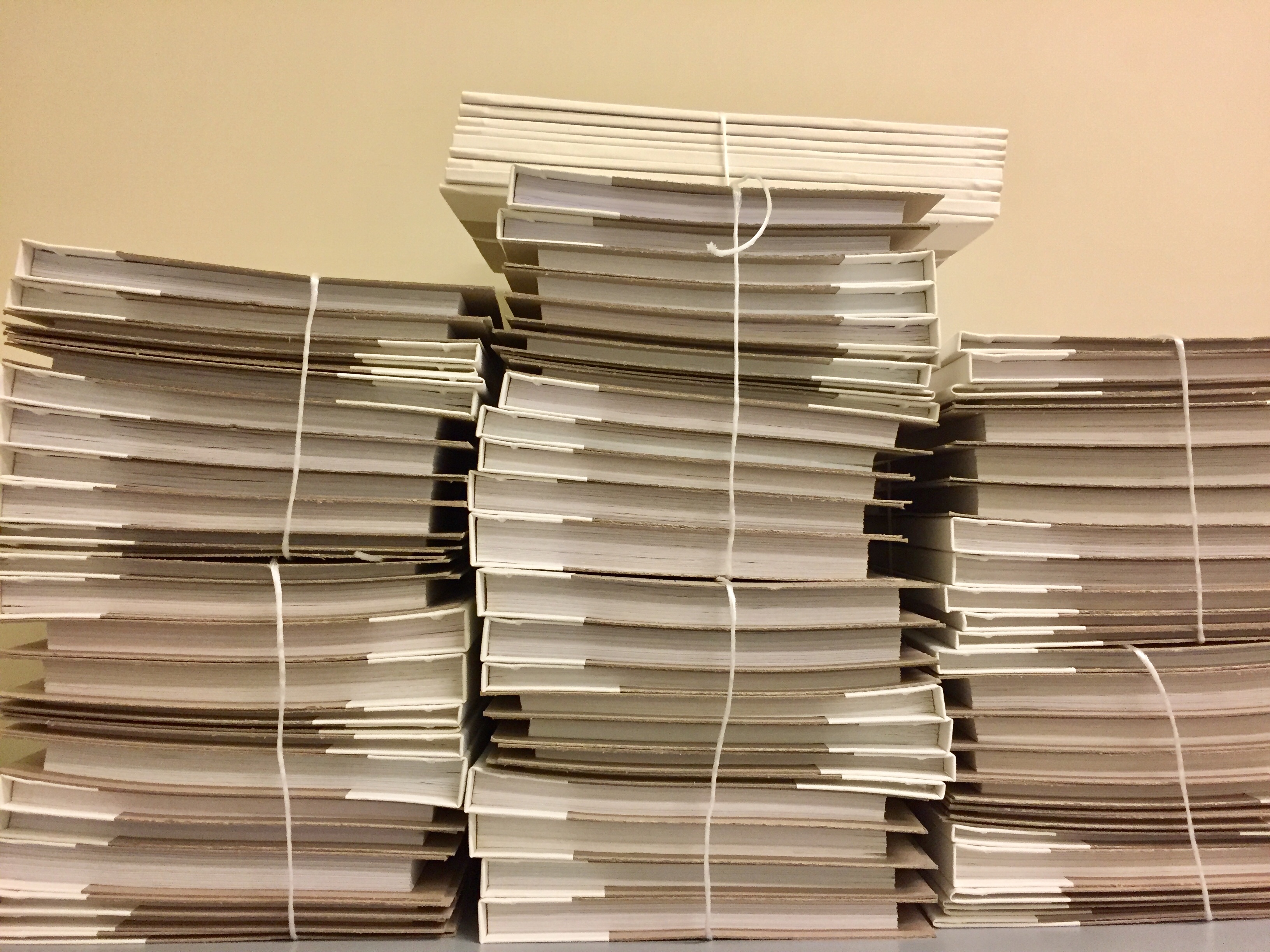 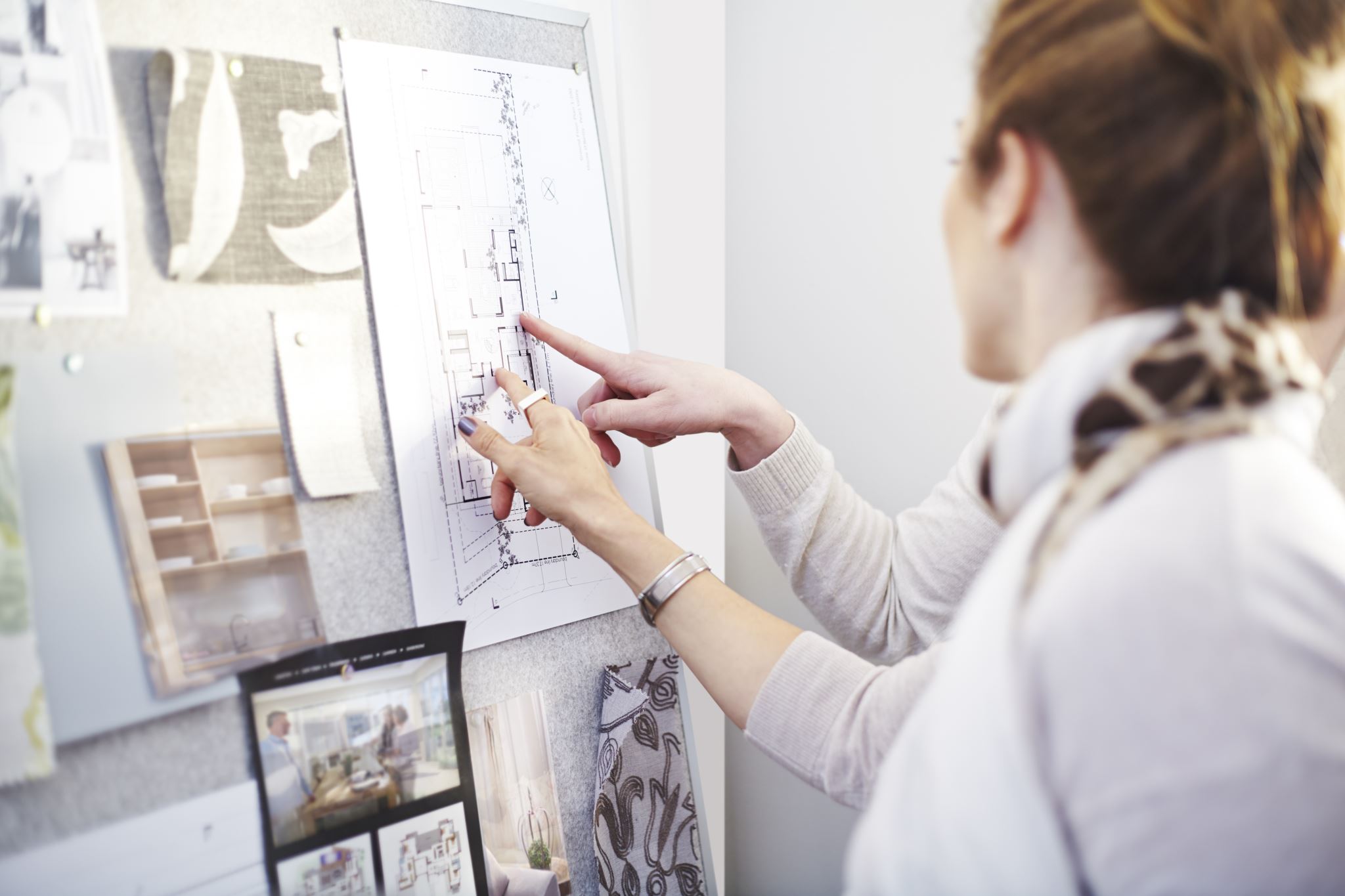 Outputs and Dissemination
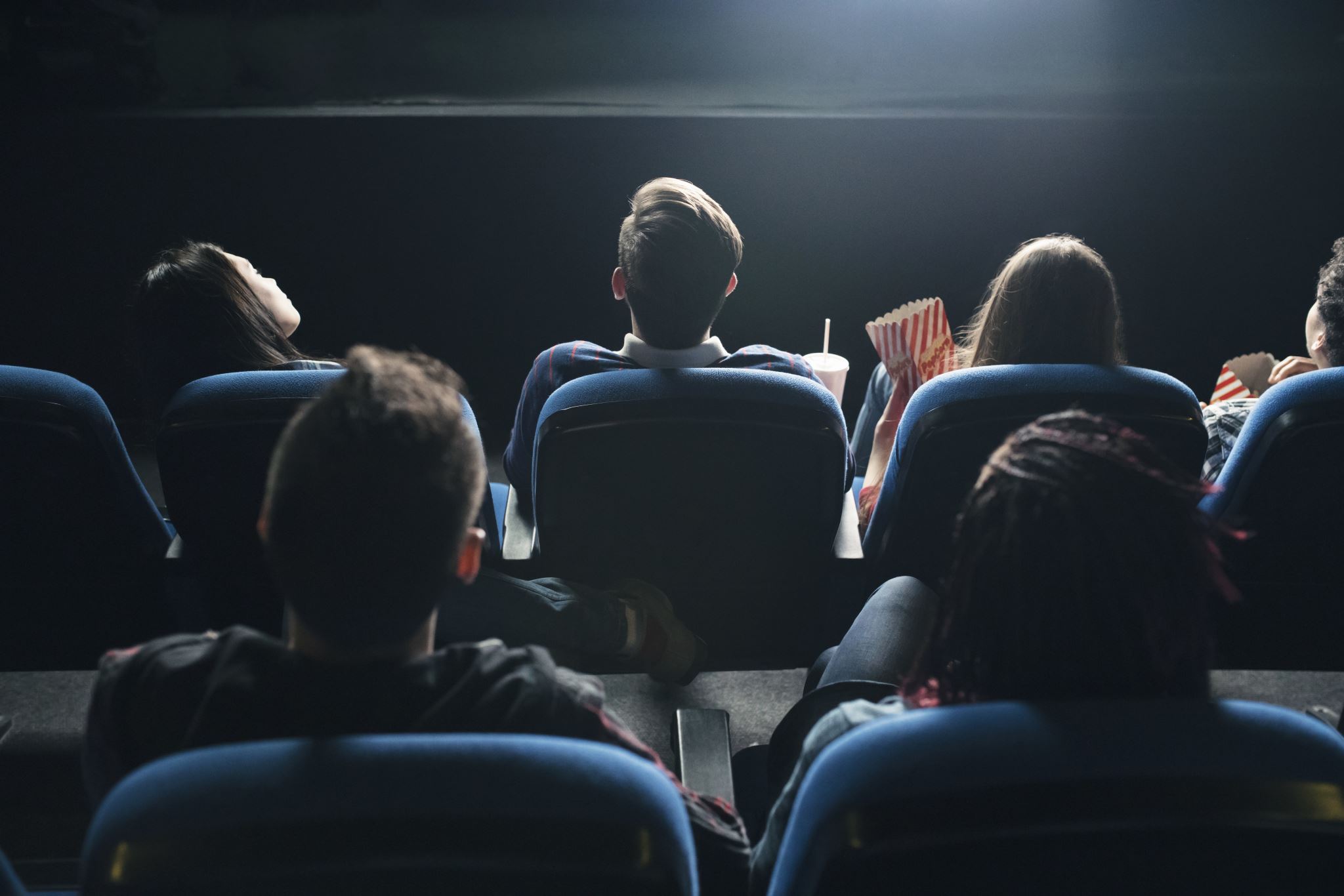 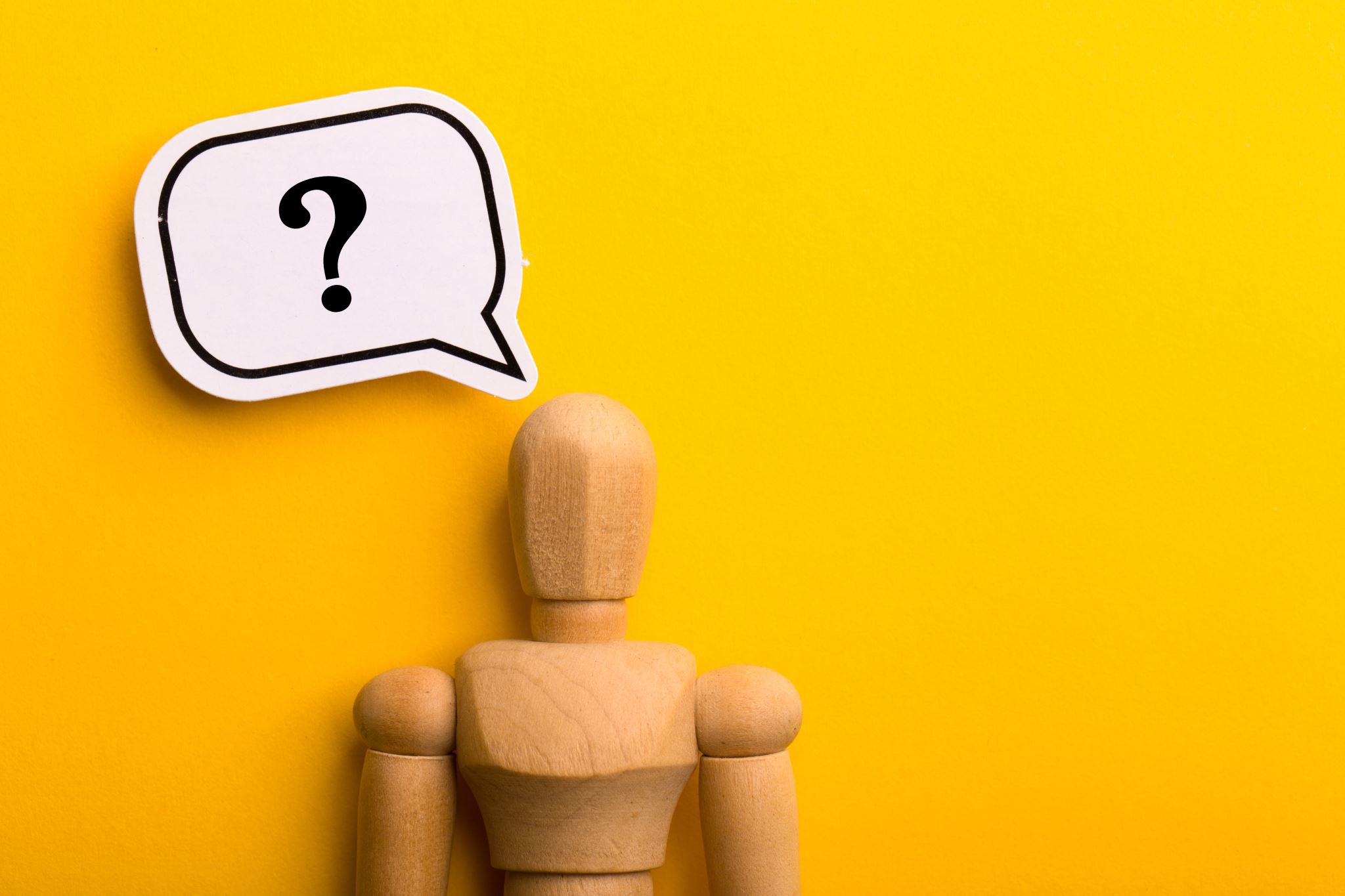 Reflective questions to determine lessons learned
What worked? 
What could have been done differently?
What could (or should) be done in the future?
What’s next?What impact stories do you want to develop?How will you apply this approach?What further help do you need to take this forwards?
Further information:Web resources:Contacts: